Designing the University for 2030: ePortfolio as a Catalyst for Change
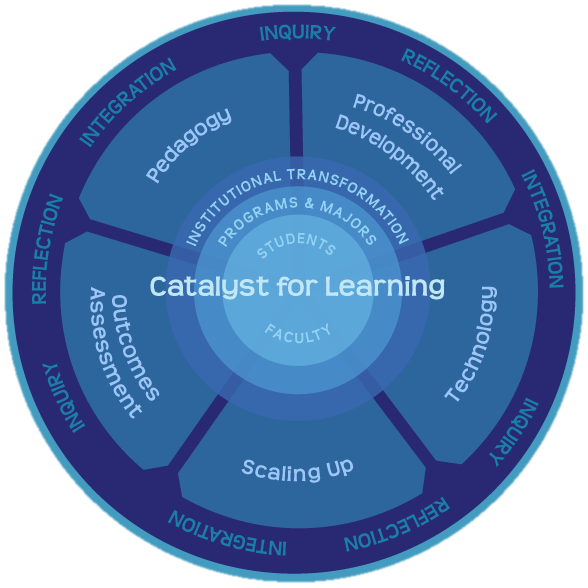 Randy Bass
Georgetown University

University of Waterloo
March 27, 2014
[Speaker Notes: Thesis: although the current movement toward massive online learning holds promise, the current context is being dominated by an “instructionist” paradigm that emphasizes presentation of material and machine-guided learning. This is effective for a particular kind of learning, especially in certain disciplines at the lower end of knowledge. But it doesn’t address a wider definition of learning that is more constructionist—focused on social learning, making, experimentation, and connecting. Some of these limitations, at least in the short run, might be embedded in the concept of “massiveness” (and the dreams of scale) itself.]
2030
“What the hell is the World Wide Web?”
1994
2030
Designing for context not content
“The Future of the University as a Design Problem” (Spring 2014)taught with Ann Pendleton Jullian
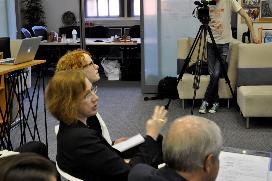 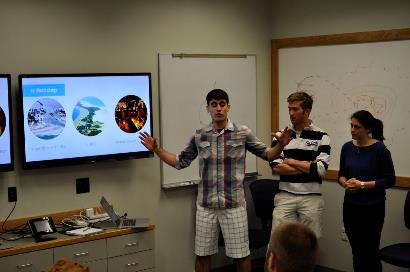 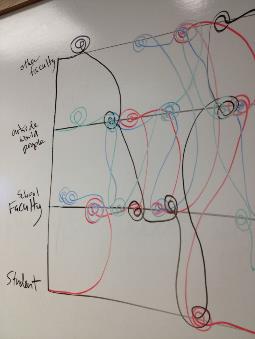 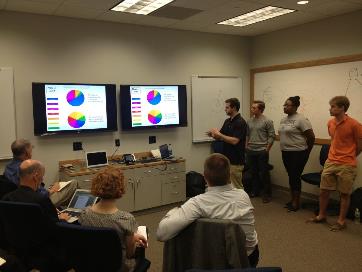 What might a design approach look like?
What will the world be like in 2030?What will the conditions of knowledge, technology, learning and work be in 15-20 years? What kind of graduate do we want to produce?
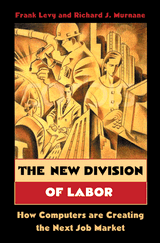 Changing Capacities and 
Outcomes for the 21st C
“the human labor market will center on three kinds of work: 
solving unstructured problems, working with new information, and carrying out non-routine manual tasks.”
What might a design approach look like?
What kind of education is needed at this moment of history? What kind of education is only possible in these emerging conditions?
“Universities are primarily equipped only to look in the rear-view mirror.”

	John Seely Brown
Our understanding of learning has expanded at a rate that has far outpaced our conceptions of teaching.
Learning Paradigm: 
Learning –focused
Outcome-driven
Student-centered
Expanding understanding of learning &
changing skillset required for the 21st C
Growing mismatch between these changing aspirations for learning and our structures
High Impact Practices (National Survey of Student Engagement--NSSE)
First-year seminars and experiences
Learning communities 
(Common intellectual experiences)
Writing-intensive courses
Collaborative assignments
Undergraduate research
Global learning/ study abroad
Internships
Community-based learning
Capstone courses and projects
George Kuh, High Impact Practices: What are they, who has access to them, and why they matter. (AAC&U, 2008)
[Speaker Notes: This is the list of High Impact Practices, according to the data that has come out of NSSE. You’ll note that these are all either in the co-curriculum or anomalous curricular experiences.]
Internships
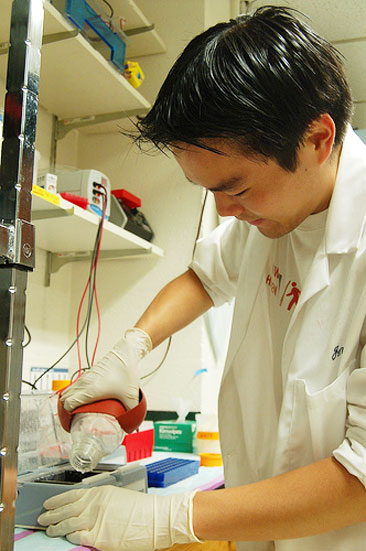 Study abroad
Undergraduate research
Experiential 
co-curriculum
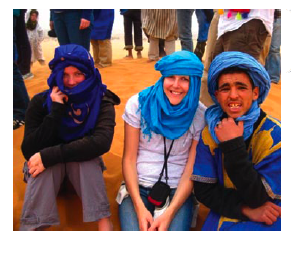 Experiential 
co-curriculum
Collaborative Assignments
Formal undergraduate curriculum
First-year Seminars
Student Affairs
Advising
Community-based learning
Writing-intensive
Capstone courses
Experiential 
co-curriculum
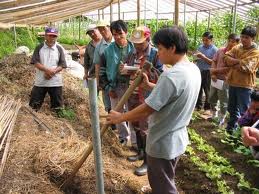 Where are the high-impact practices located?
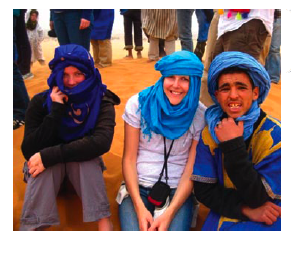 What makes High Impact Practices high impact?
Experiential 
co-curriculum
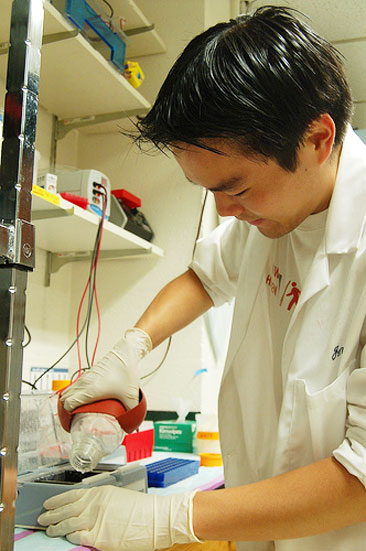 Invest time and effort (time on task)
Experiential 
co-curriculum
Accountable talk and thinking
Formal undergraduate curriculum
Get (and give) frequent and meaningful feedback
Make daily decisions – judgment in uncertainty
Experiential 
co-curriculum
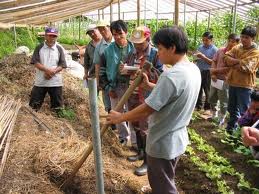 Meet challenges to perspectives and belief, take risks, operate outside comfort zone
NEW ECOLOGY FOR LEARNING
Opportunity to integrate, synthesize, make meaning
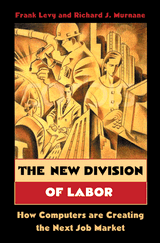 Changing Capacities and 
Outcomes for the 21st C
“the human labor market will center on three kinds of work: 
solving unstructured problems, working with new information, and carrying out non-routine manual tasks.”
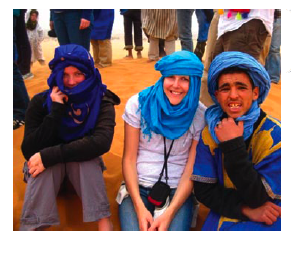 What makes High Impact Practices high impact?
Experiential 
co-curriculum
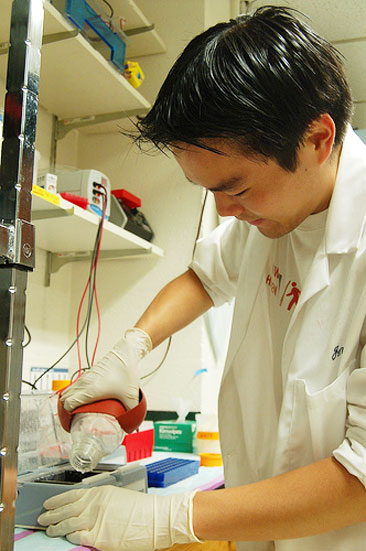 Invest time and effort (time on task)
Experiential 
co-curriculum
Accountable talk and thinking
Formal undergraduate curriculum
Get (and give) frequent and meaningful feedback
Make daily decisions – judgment in uncertainty
Experiential 
co-curriculum
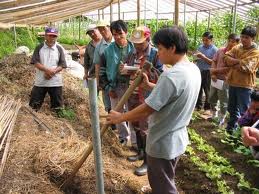 Meet challenges to perspectives and belief, take risks, operate outside comfort zone
NEW ECOLOGY FOR LEARNING
Opportunity to integrate, synthesize, make meaning
Disrupting Ourselves
What difference could Learning Portfolios make to the 
future of higher education?
“The future is already here. It is just not evenly distributed.”

	William Gibson
ePortfiolio help institutions address priorities and meet challenges they didn’t know they had thirty years ago.
“ePortfolio is rare among innovations in that they are not really replacing anything.” 
 (Trent Batson)
[Speaker Notes: Begin Section III here. This is our key assertion. Move from here to the idea of bridging paradigms and then discuss disruption, implications, and response in ways that follows the right hand column of the chart.]
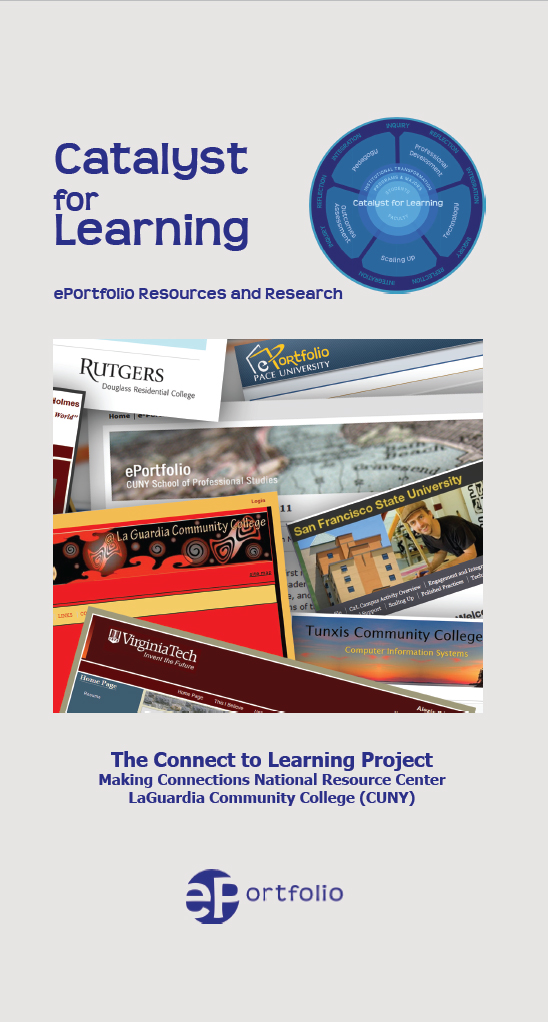 ePortfolio:What  Have We Learned?
Findings from the 
Connect to Learning Project
C2L.mcnrc.org
Connect to Learning
FIPSE Funded national project, led by LaGuardia’s Making Connections National Resource Center 
Partnership w/ AAEEBL, Trent & Judy Batson
Bret Eynon, Director
Judit Torok, Co-director
Laura Gambino, Research Director
Mikhail Valentin, Web Design
Randy Bass & Helen Chen 
     Senior Research Scholars
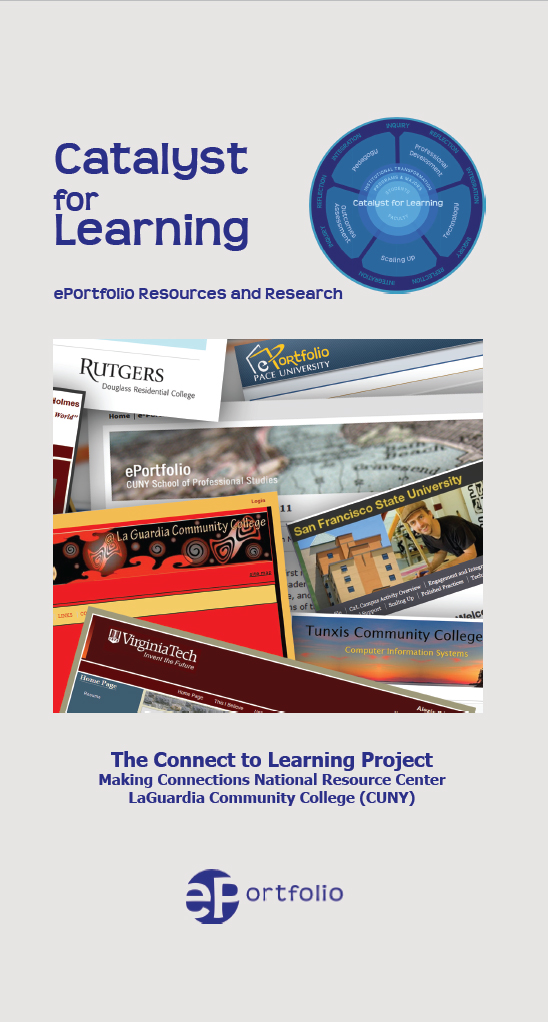 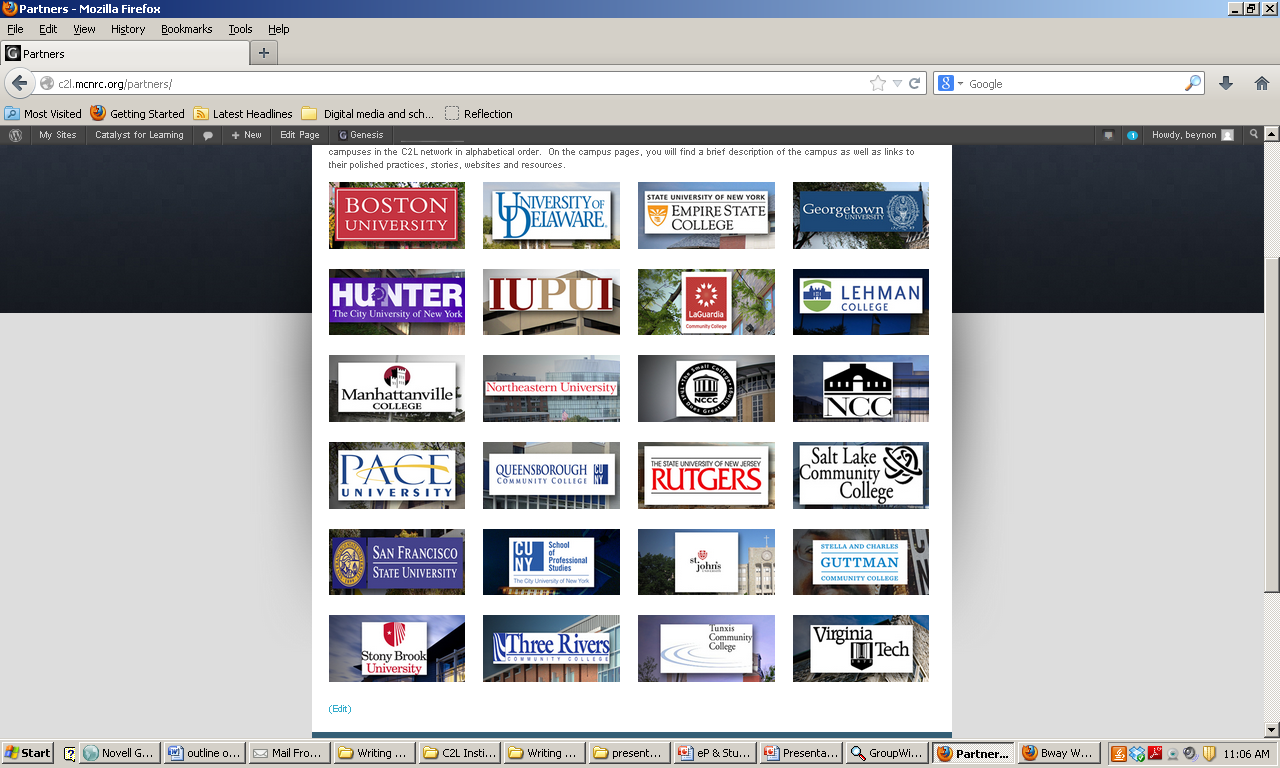 [Speaker Notes: 24 campuses engaged in sustained  networked inquiry
GO TO WEBSITE, IF FEASIBLE – IF NOT, USE NEXT SLIDE]
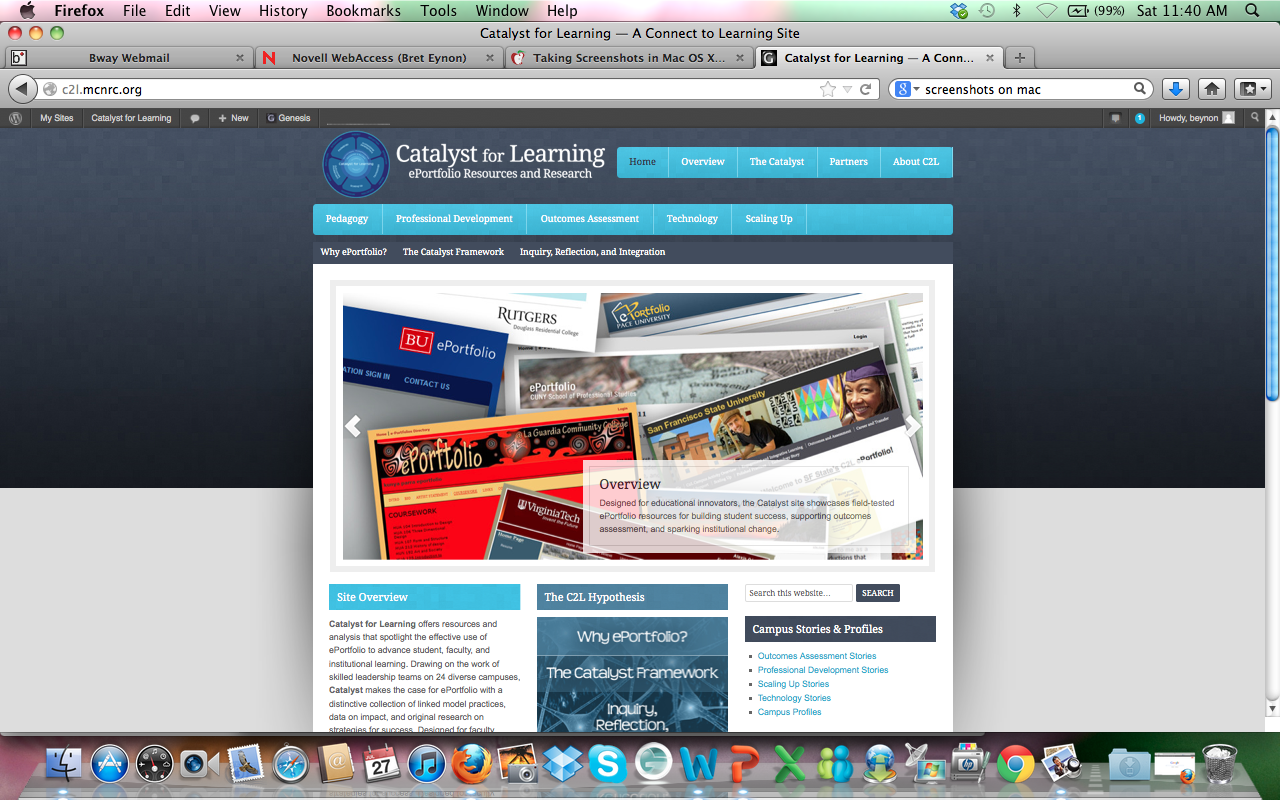 What Difference does ePortfolio Make?C2L evidence supports 3 preliminary claims
Sophisticated ePortfolio initiatives:
Advance Student Learning & Success
Make Student Learning Visible
Catalyze Institutional Change
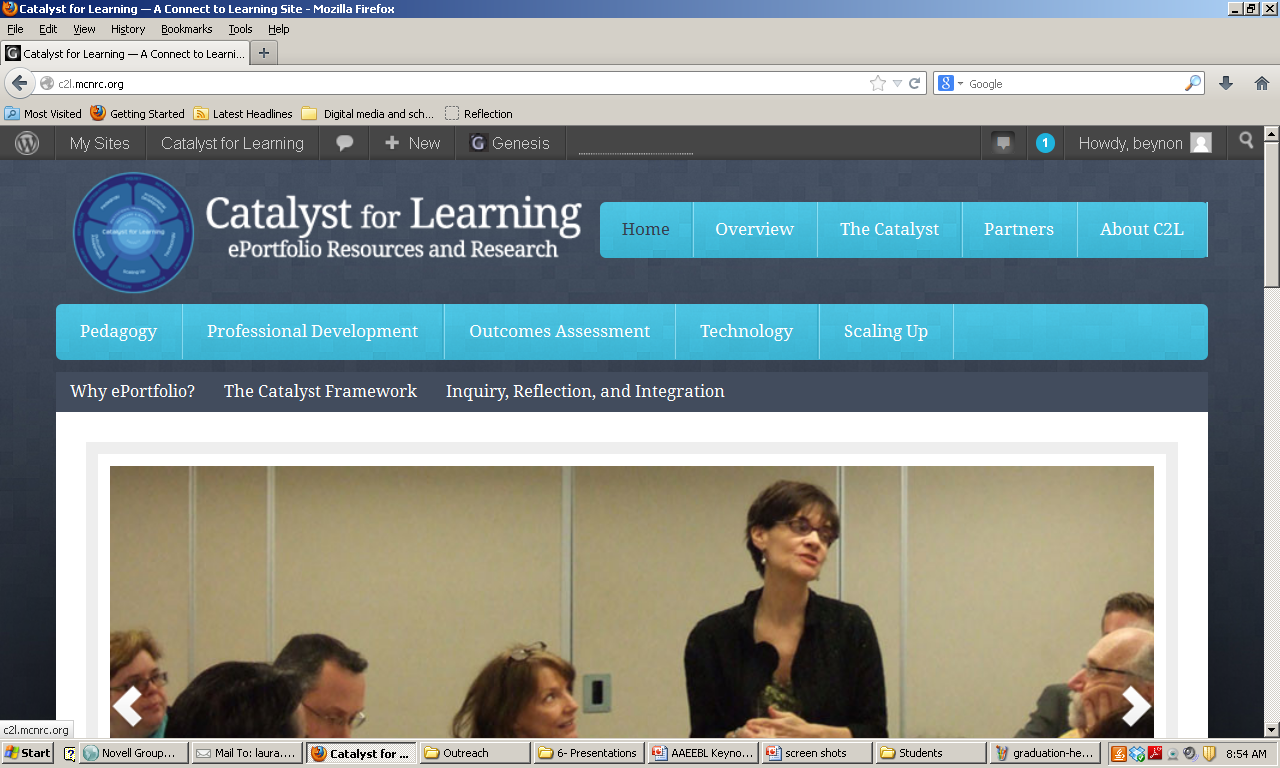 Claim # 1:  ePortfolio initiatives Advance Student Learning & Success
At a growing number of campuses with sustained portfolio initiatives ePortfolio practices correlate with higher levels of student success,  as measured by pass rates, GPA, retention, graduation, etc.
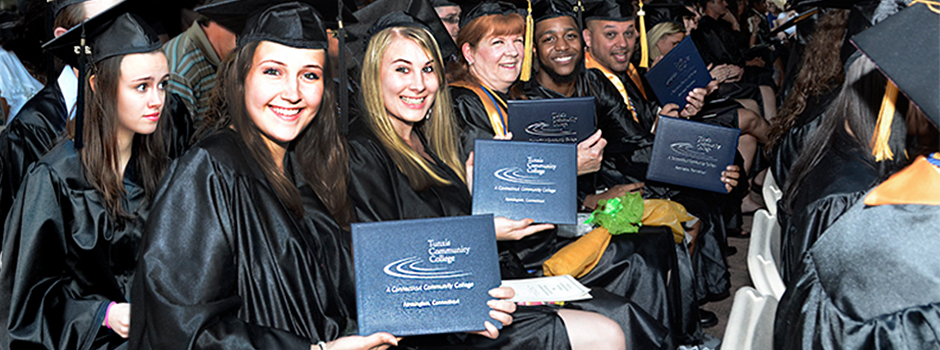 Claim # 1:  ePortfolio initiatives advance student learning & success.
Helping students reflect on & connect their learning across academic, co-curricular and community-based learning experiences, sophisticated ePortfolio practices correlate with higher levels of student success, as measured by pass rates, GPA and retention.
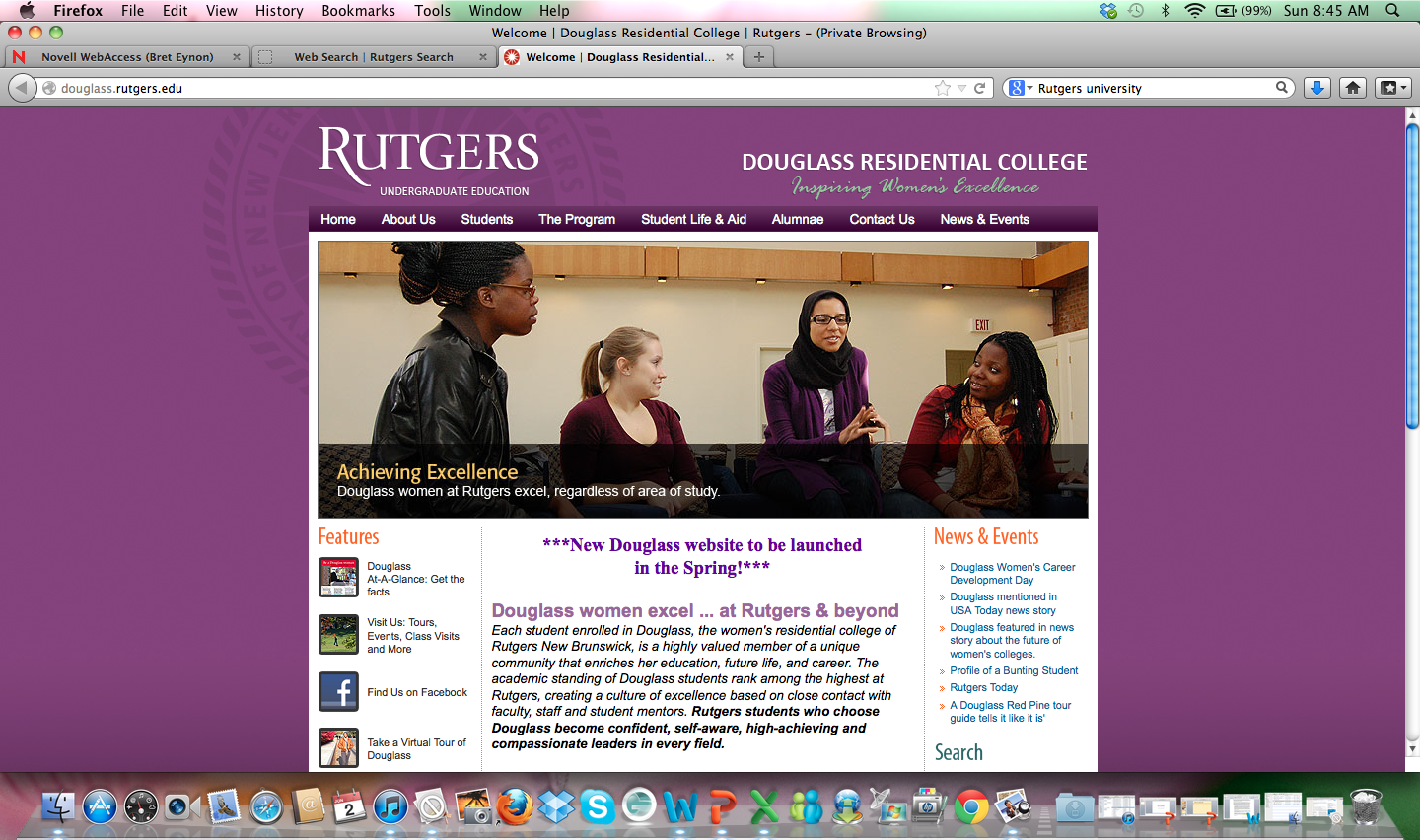 ePortfolio was introduced into a required first semester “Mission” course in 2008-9, and student performance improved
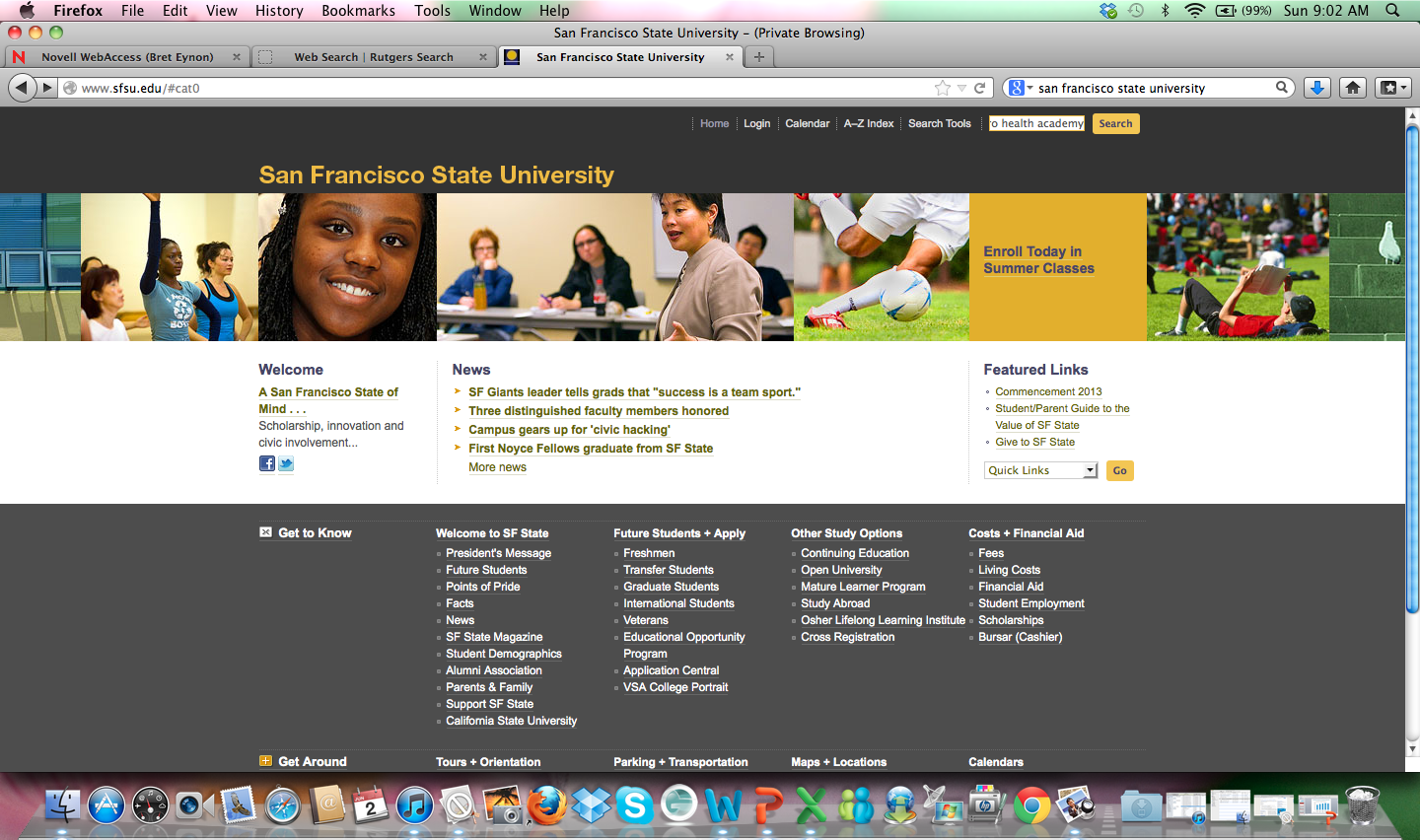 ePortfolio integrated into Metro Health Academies, an SFSU learning community project for high-risk students
Tunxis Community College
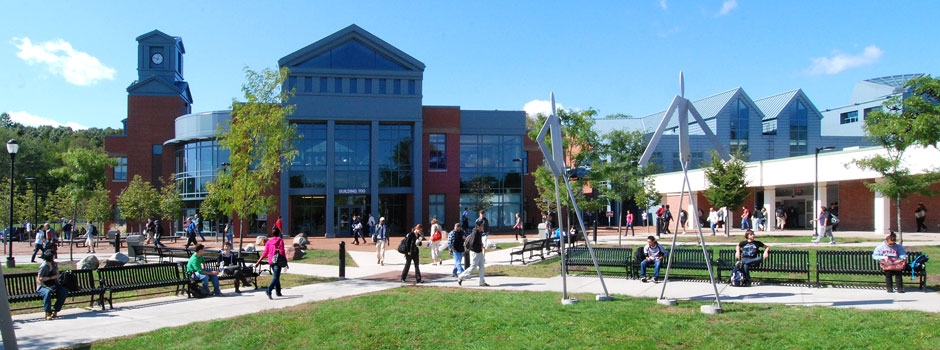 How does ePortfolio Shape the Student Learning Experience?
C2L Core Survey
Conducted on multiple C2L campuses across three semesters: Fall 2011, Spring 2012, Fall 2012 (Spring 2013 pending)  n=6,729 
Goal:  to build a common data set that can help us better understand the contours of the ePortfolio-enhanced student learning experience
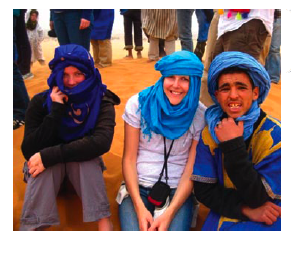 What makes High Impact Practices high impact?
Experiential 
co-curriculum
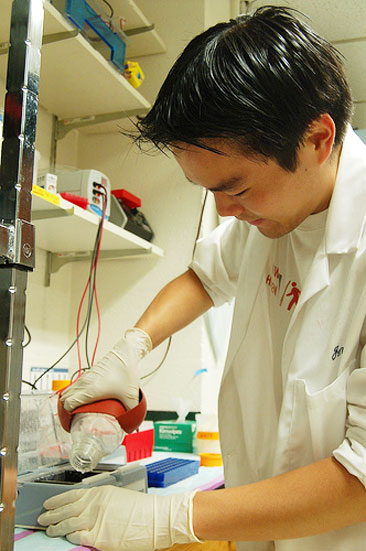 Invest time and effort (time on task)
Experiential 
co-curriculum
Accountable talk and thinking
Formal undergraduate curriculum
Get (and give) frequent and meaningful feedback
Make daily decisions – judgment in uncertainty
Experiential 
co-curriculum
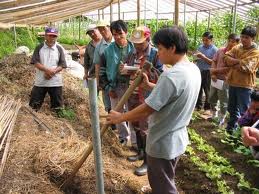 Meet challenges to perspectives and belief, take risks, operate outside comfort zone
NEW ECOLOGY FOR LEARNING
Opportunity to integrate, synthesize, make meaning
Claim #2:  ePortfolio Initiatives Make Student Learning Visible
ePortfolio initiatives support reflection, social pedagogy, and deep learning. 

Helping students reflect on and connect their learning across academic and co-curricular learning experiences, sophisticated ePortfolio practices transform the student learning experience. Advancing higher order thinking and integrative learning, the connective ePortfolio helps students construct purposeful identities as learners.
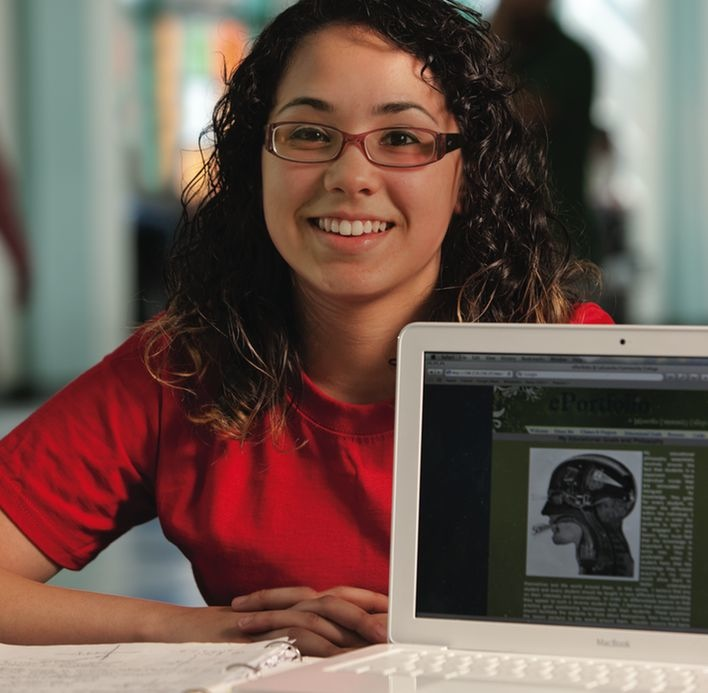 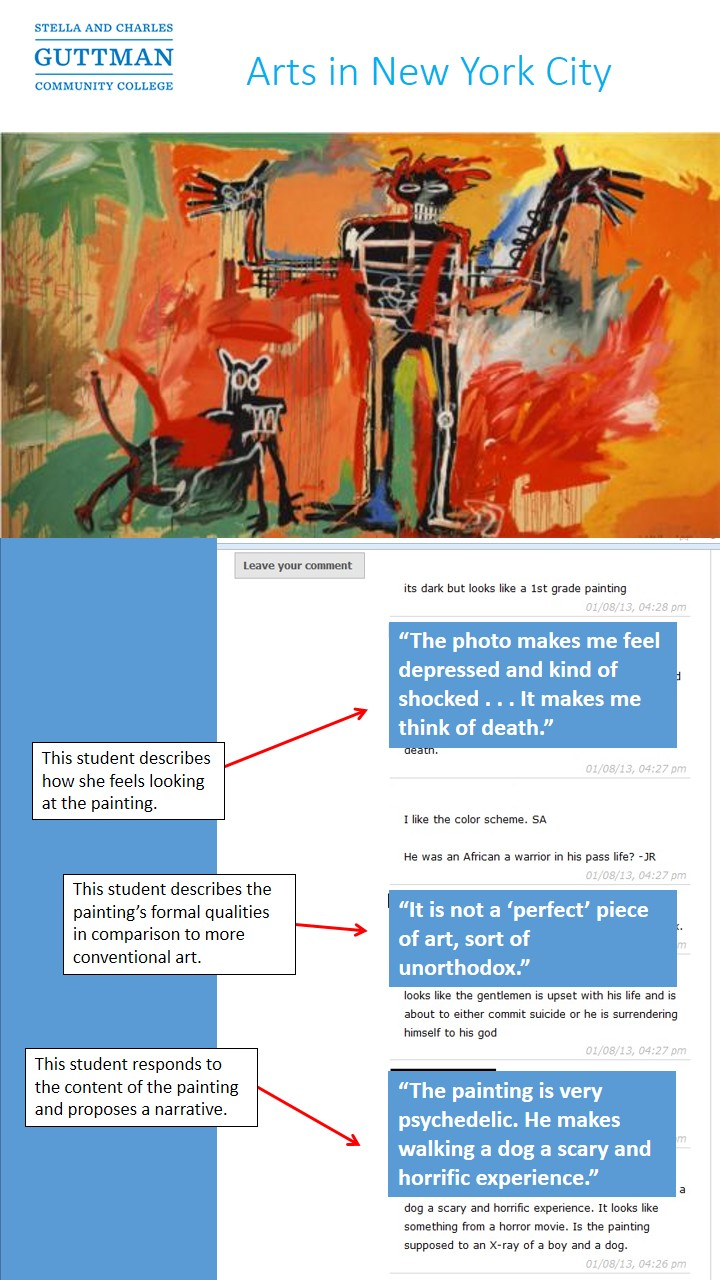 Making Learning Visible to Others
ePortfolio as a Social Pedagogy
Feedback, Peer Critiques
External Audiences – Family, Professionals, Experts in the field
Collaborating on Shared Projects
Constructing Sustained Knowledge Communities
Building my ePortfolio helped me to make connections between ideas…
Sophisticated ePortfolio practice makes the integrative qualities of student learning visible to faculty and the institution.  Grounding outcomes assessment in these artifacts helps faculty see classrooms, students, and their own work in new contexts, empowering them to “close the loop” in unique and powerful ways.
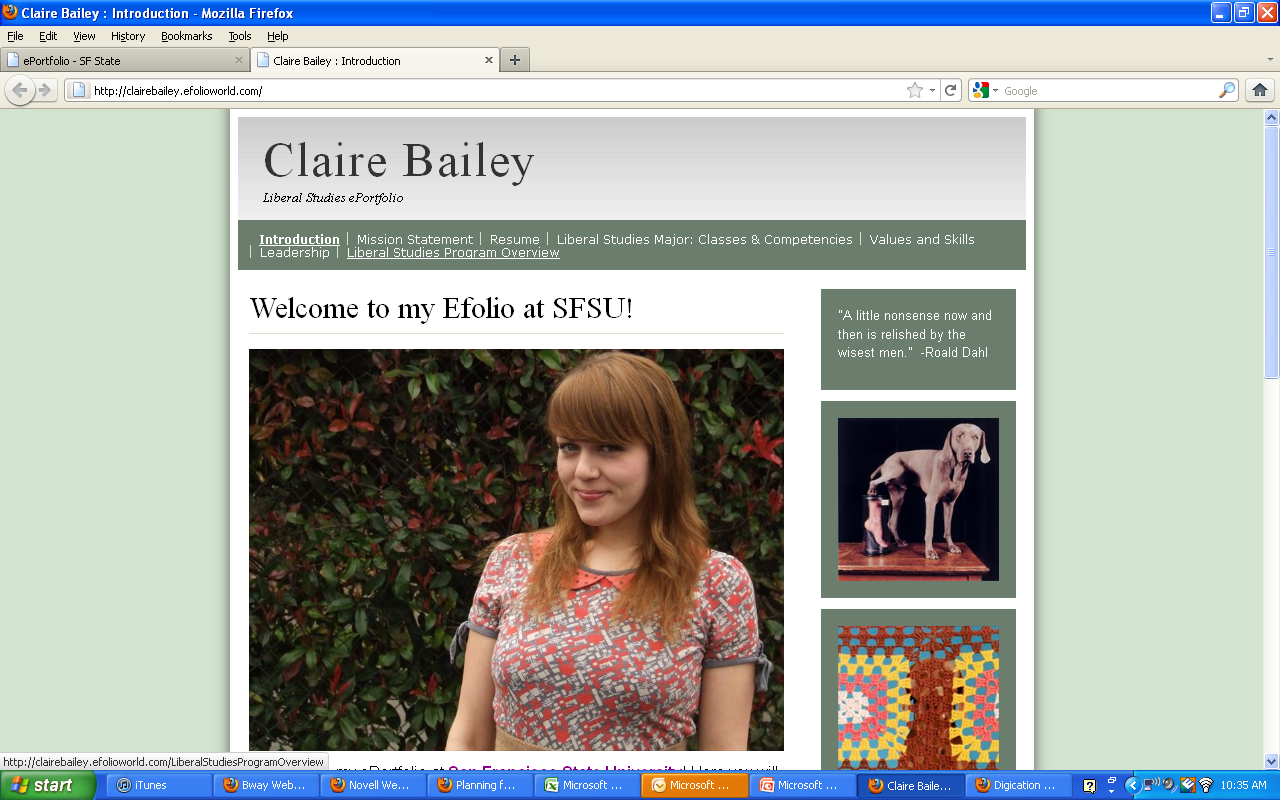 Authentic Artifacts  of
 Integrative Learning
Re-Design Program
Curricula & Pedagogy
Purposeful 
Faculty Engagement
Learning-Focused 
Institutional Outcomes 
Assessment
Claim #3: ePortfolio initiatives Catalyze learning-centered Institutional Change
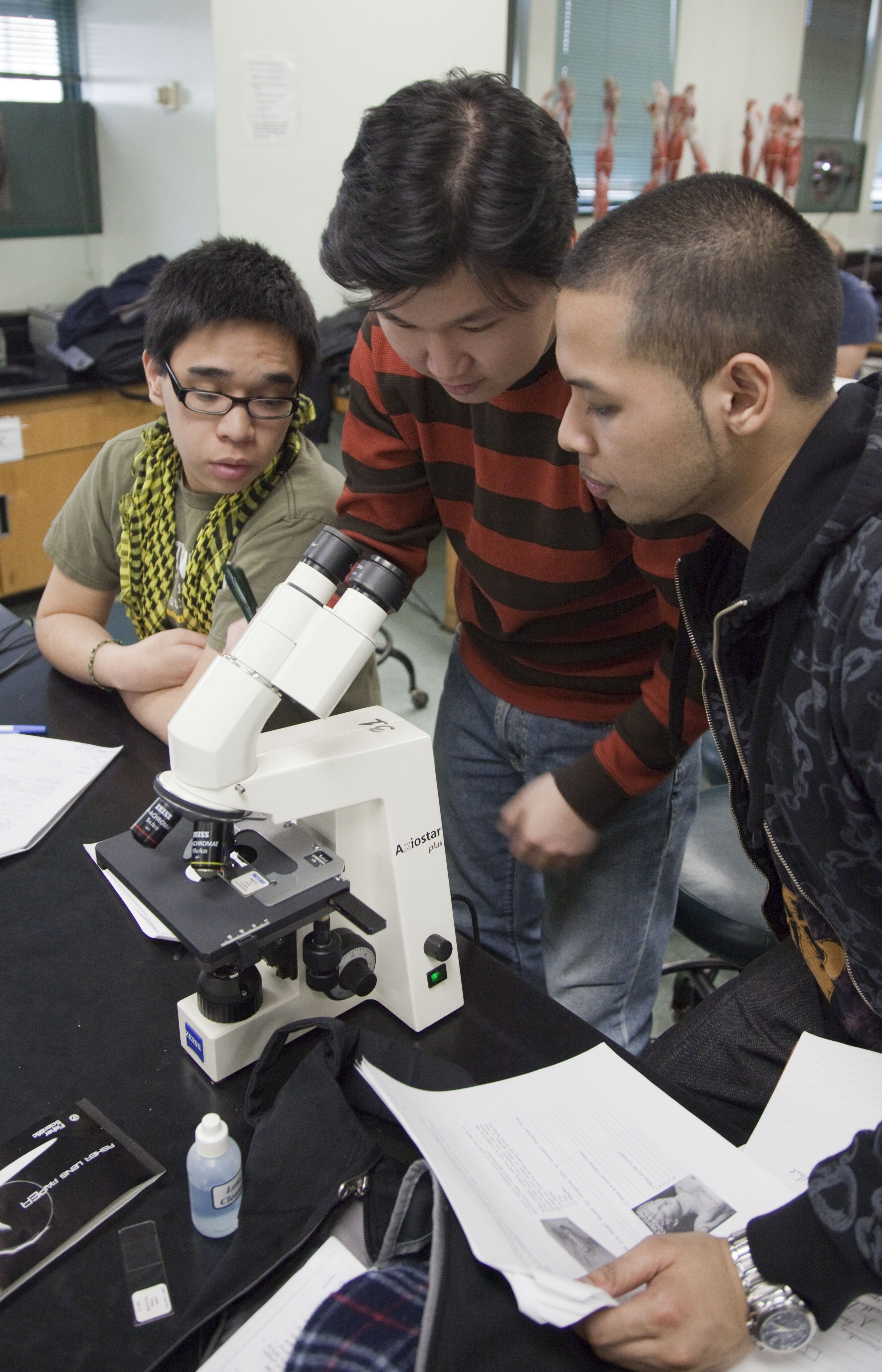 Focusing attention on student learning and prompting purposeful connection across departments and divisions, ePortfolio initiatives can catalyze campus cultural and structural change, helping the institution move towards becoming an adaptive learning organization.
Being Disrupted
A Brief History of the Past Three Years in Higher Education
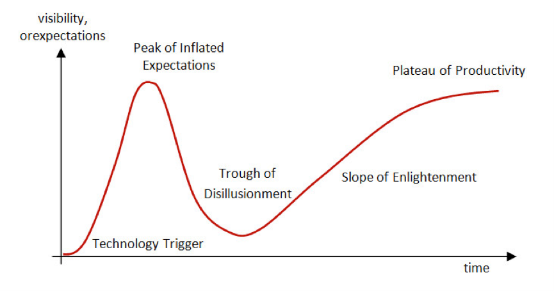 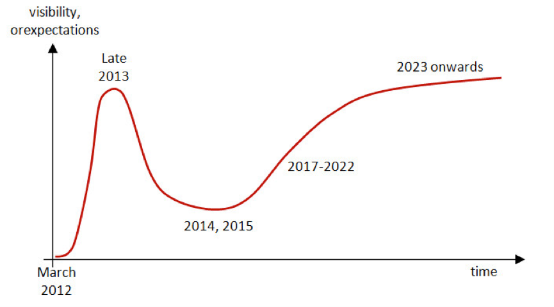 http://pando.com/2013/09/13/moocs-and-the-gartner-hype-cycle-a-very-slow-tsunami/
External Forces of Potential Disruption
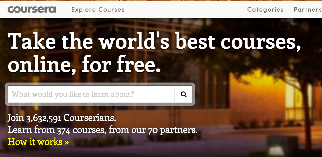 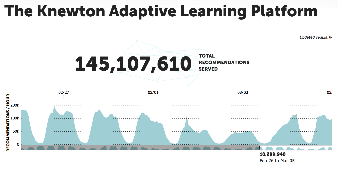 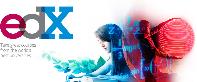 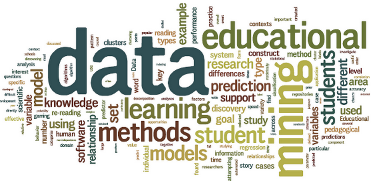 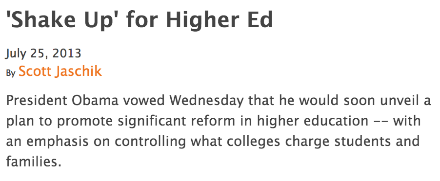 We are working out a great tension between integration and dis-integration.
“I have 150,000 data points about your students that you don’t have.” 

CEO, Knewton
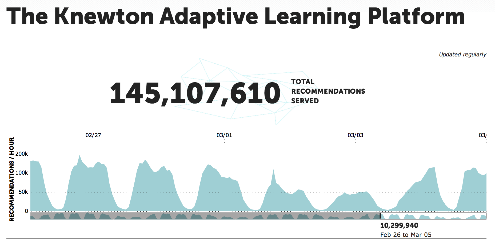 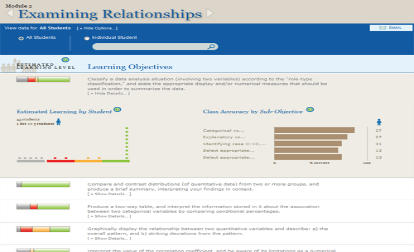 Learning Analytics: 

Personalization of learning
…through data
…at scale
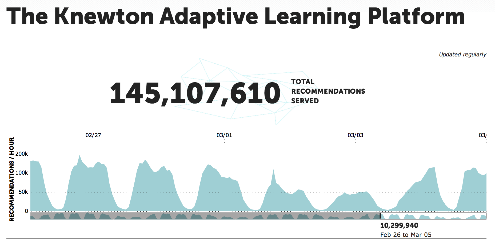 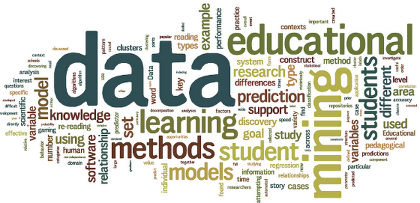 “Learning analytics is the new black.” 
Oded Meyer, Georgetown
The split logic of the learning paradigm
Disintegrative (granular): 
	Design of discrete experiences
	Outcomes driven
	Competency-based
	Focus on what’s measureable
	Learning decoupled from 	formal boundaries
Integrative (holistic, coherent): 
	Design of whole learning 		experiences
	Curricular and co-curricular
Competencies conceived as part of a whole vision of learning
Connections
	Formation
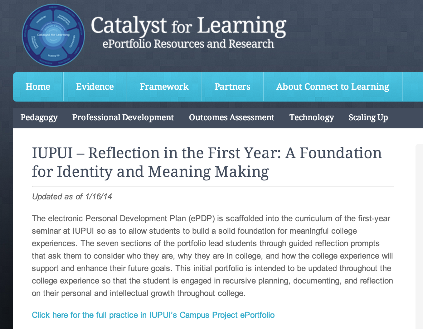 ePortfolios for the new ecology
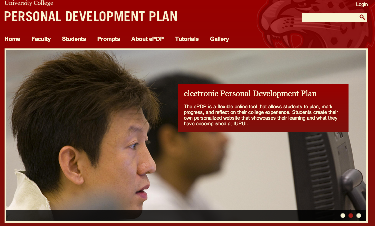 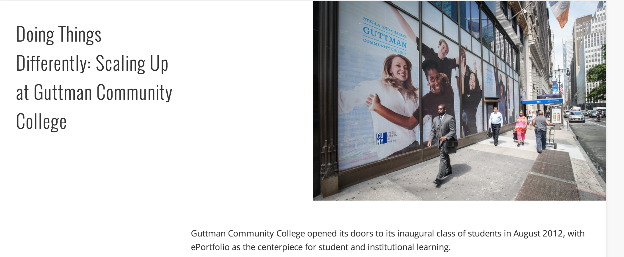 The Recentered Curriculum
Engaging Difference
Ethical Judgment
Self-Reflection
Practitioner education, leadership
Massive 
Online
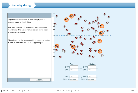 Blended
Formal undergraduate curriculum
High impact integrative 
curriculum
Experiential 
co-curriculum
Institutional Brand and Identity
Foundational Knowledge
Some generic and interchangeable
Some institutionally-distinctive expertise
Local and Identity
Jesuit and Catholic
Mentor-based
tradition
Residential, Diverse
LOCUS OF INTEGRATIVE LEARNING
Learning Portfolios
Kathleen Yancey
Delivered Curriculum
Experienced Curriculum
Lived Curriculum
Self-authorship
Learning Portfolios and the future recentered Curriculum
Students learn on an arc that moves them inward and outward
Contributing to a knowledge community
Developmental Outcomes
High impact integrative 
curriculum
Capacities and dispositions 
creativity, resilience, empathy, responsibility, curiosity
Unstructured problems
Inquiry
Social pedagogies
Foundational Knowledge
Some generic and interchangeable
Some institutionally-distinctive expertise
Local and Identity-specific
Urban setting
Community-based
Mentor-based
Residential, Diverse
What will universities be for?
[Speaker Notes: Collapse into one or just narrate the analytics piece in the text.]
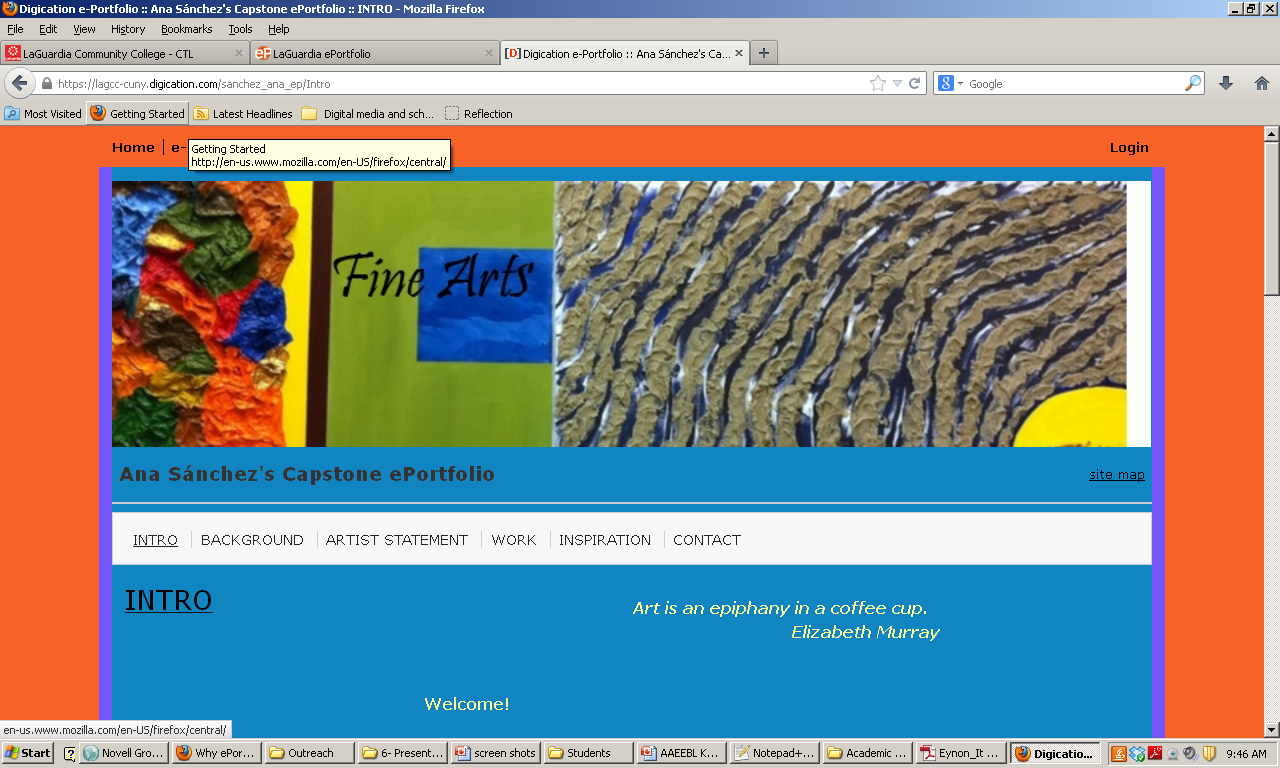 “Through my ePortfolio I learned how to express myself as a hard working student. Being a shy girl was always an issue for me. This ePortfolio helped me to see a new me… the potential I have as a student and what I want to accomplish in my life.”         Rezwana Islam
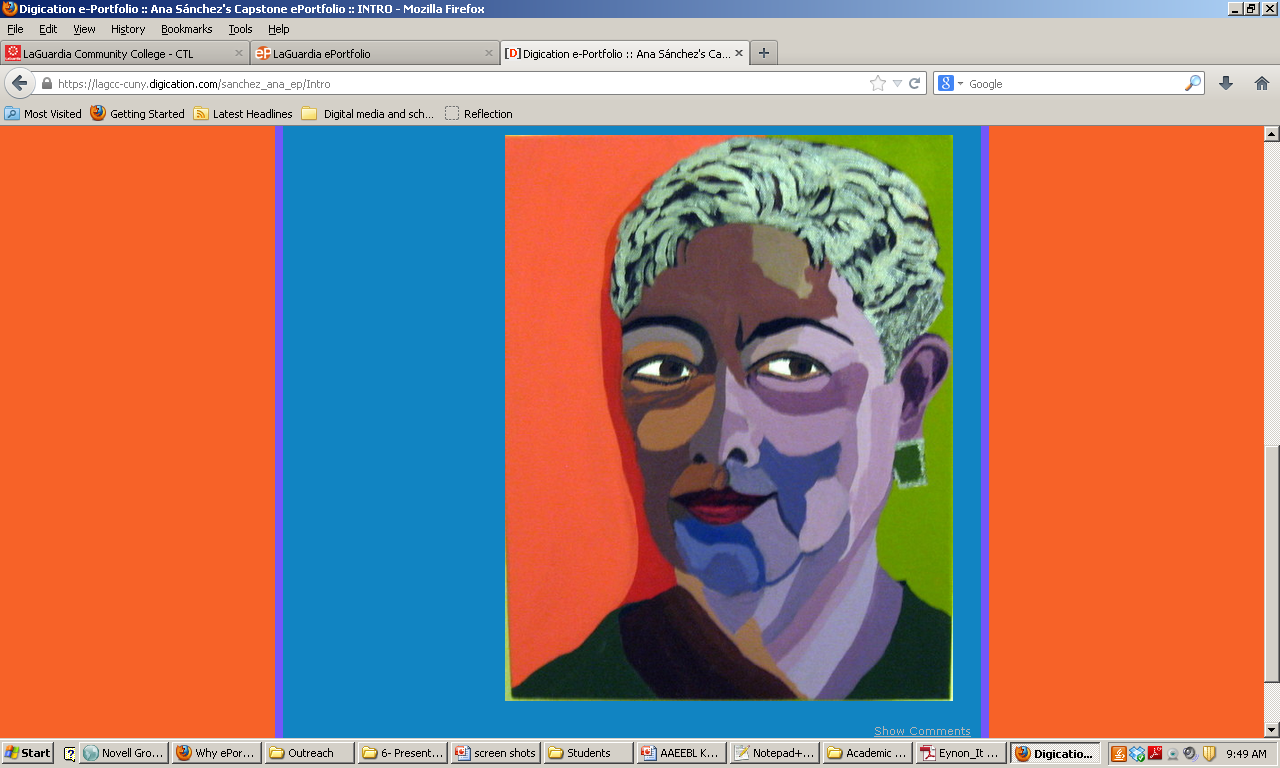 Portfolios:  You have to Look IN, Before you can Look OUT
What’s My Story?
What’s My Story for Others?
What’s My Story in New 	Media?
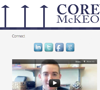 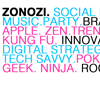 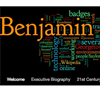 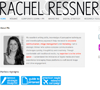 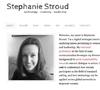 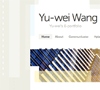 Master’s Program in Communication, Culture and Technology (Georgetown)
Professor Jeanine Turner
Northeastern University
“[based on our read of the portfolios… the redesign transformed the program from a collection of courses into an intentionally designed learning experience… from a ‘degree with a portfolio requirement’ into a portfolio program whose students graduate with a collection of signature work that evidences their capabilities.”
“Are we who we think we are? ePortfolios as a Tool for Curriculum Redesign.” Gail Matthews-DeNatale
Authentic student work
Artifacts of inquiry and practice (e.g w/VALUE rubrics)
Learning Analytics “attainment” “activity”
Learning Analytics
“dispositional”
Formal undergraduate curriculum
High impact integrative 
curriculum
Experiential 
co-curriculum
Foundational Knowledge
Some generic and interchangeable
Some institutionally-distinctive expertise
Local and Identity-specific
Urban setting
Community-based
Mentor-based
Residential, Diverse
ePortfolios as capture of the whole education and institutional value
Integrative of all analytics?
[Speaker Notes: Collapse into one or just narrate the analytics piece in the text.]
Jack DeGioia, President, Georgetown
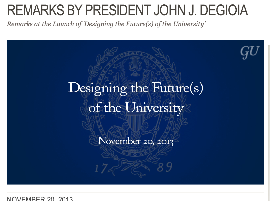 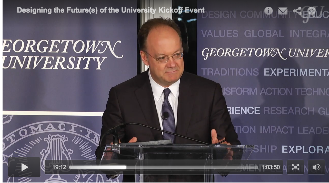 Three interlocking and inseparable elements of the University: 

Formation of men and women

Knowledge-creation through scholarship and research

Public Good and the Common Good
[Speaker Notes: The concept of formation in the Jesuit tradition is at the heart of an education dedicated to shaping students to be fully human and to cultivate a sense of personal responsibility for improving the world. Formation is not just about those ancillary aspects of education that layer onto academic or cognitive development. Formation is fundamentally about the goal of integration, of striving to cultivate a balanced person, with intellectual, affective, creative and reflective capacities. 
Formation is also fundamentally a learner-centered concept; it is not only about transmission of knowledge but also what the student or learner makes of all the shaping influences that are provided as part of the environment. This is how, for example, formation is used in the context of professional or practitioner education, as the fullest sense of professional identity. In both the Jesuit tradition and practitioner education, formation is ultimately about how one embodies knowledge, traditions, and values—and expresses them through practice. 
See The Formation of Scholars: Rethinking Doctoral Education in the 21st Century (Jossey-Bass, 2008) and related Carnegie studies of the professions.]
Formation
Transformation
Integration
2030
Questions, Comments, FeedbackRandy BassGeorgetown Universitybassr@georgetown.edu
PLEASE DO NOT REPRODUCE WITHOUNT PERMISSION